Kan vi kaste ut karakterene?
Realfagskonferansen, 07.05.18
Praksis
Karakterfri underveisvurdering
Varierte 
Vurderingsformer
Tilbakemeldinger
Egenvurdering
Trener eller dommer?
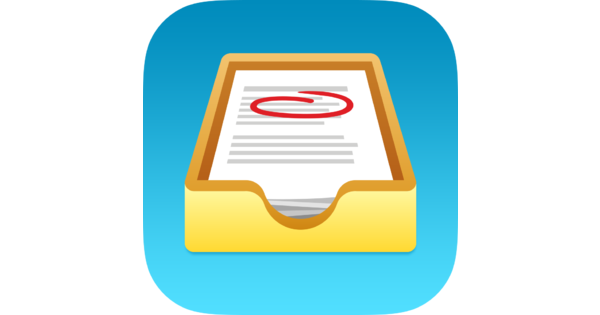 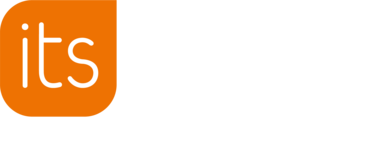 Begrunnelse
Indre motivasjon
Mestring
Selvregulering
Prosessorientering
Profesjonelt skjønn
Sorteringsbehov?
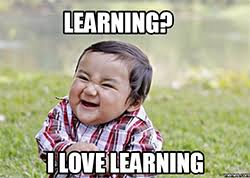 Utfordringer
Forventninger
Endre praksis
Dokumentasjon
Spørsmål og kommentarer?
Ressurser
Vurderingspraksis.wordpress.com 
Udir.no/vurdering-for-laring
www.skolevegen.com
Martinjohannesen.blogspot.com 
Facebook.com, vurdering for læring
Moodle.sell.no
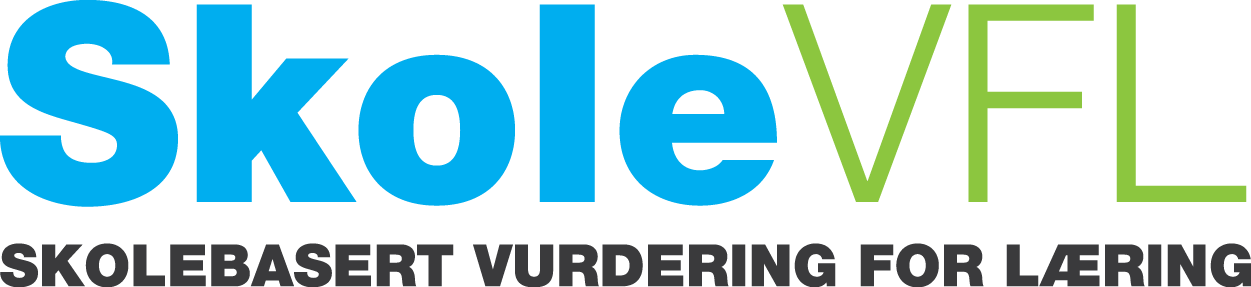